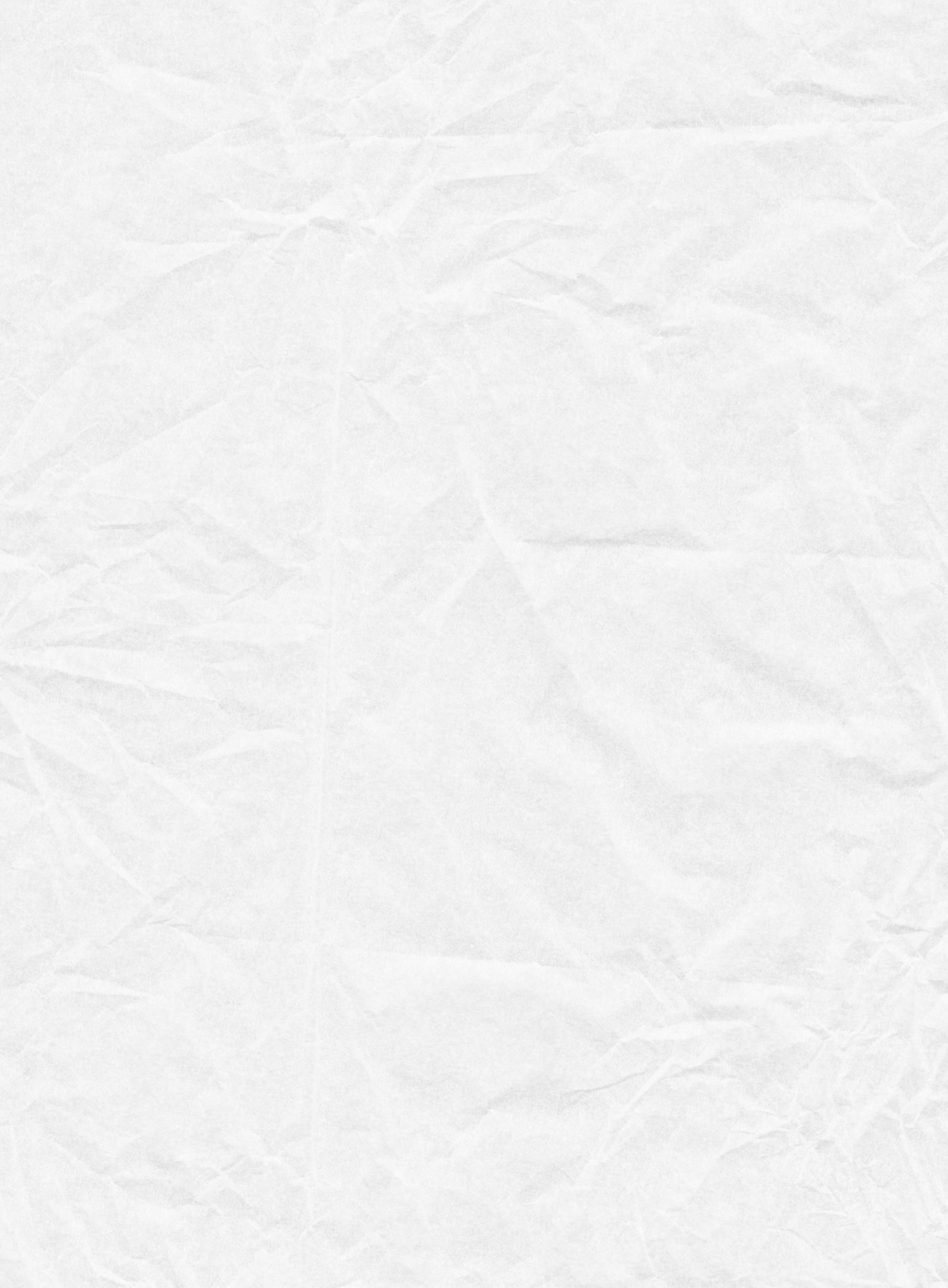 PERTEMUAN 11
E-COMMERCE DAN 
M-COMMERCE
PENGANTAR SISTEM INFORMASI
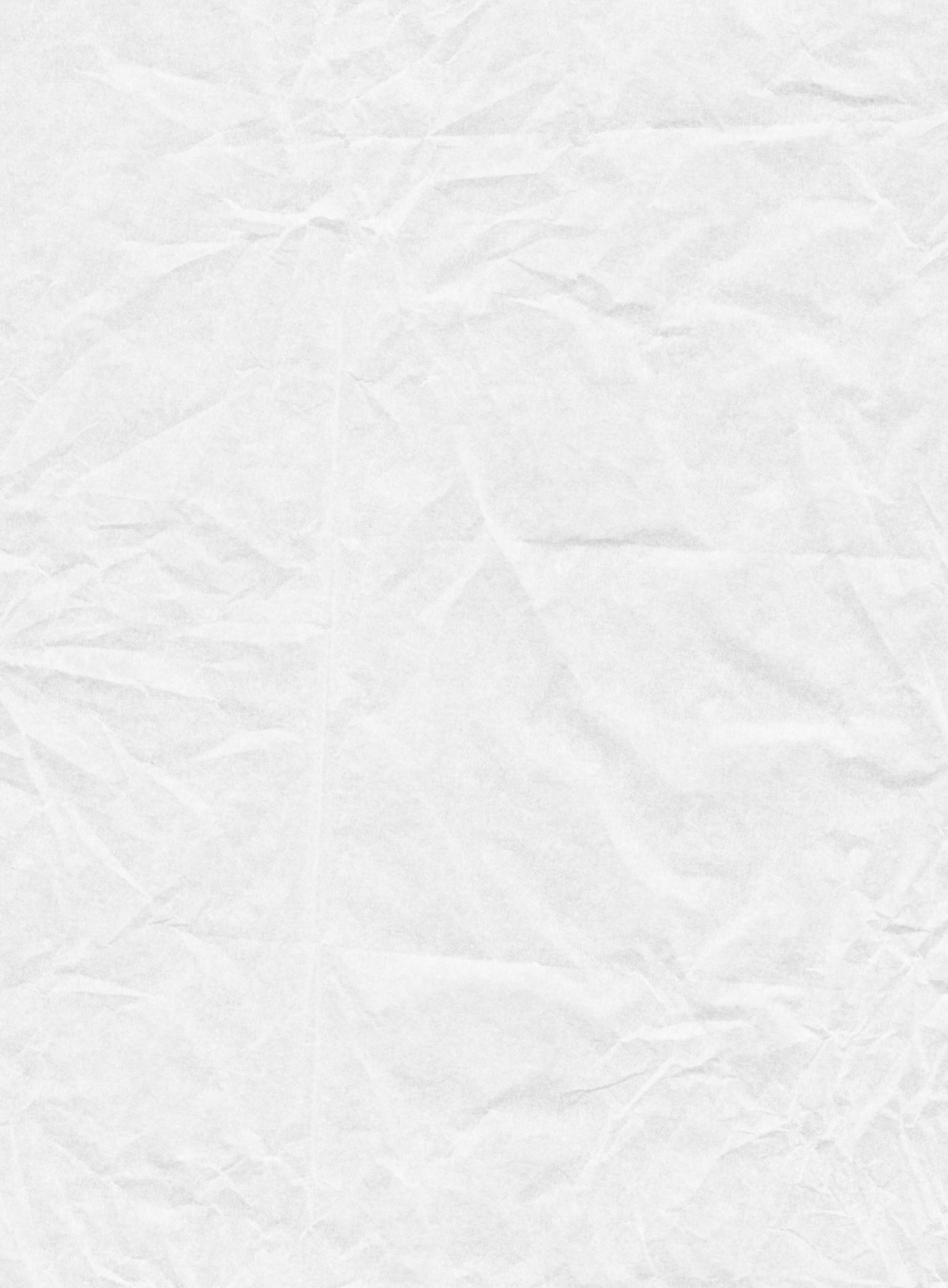 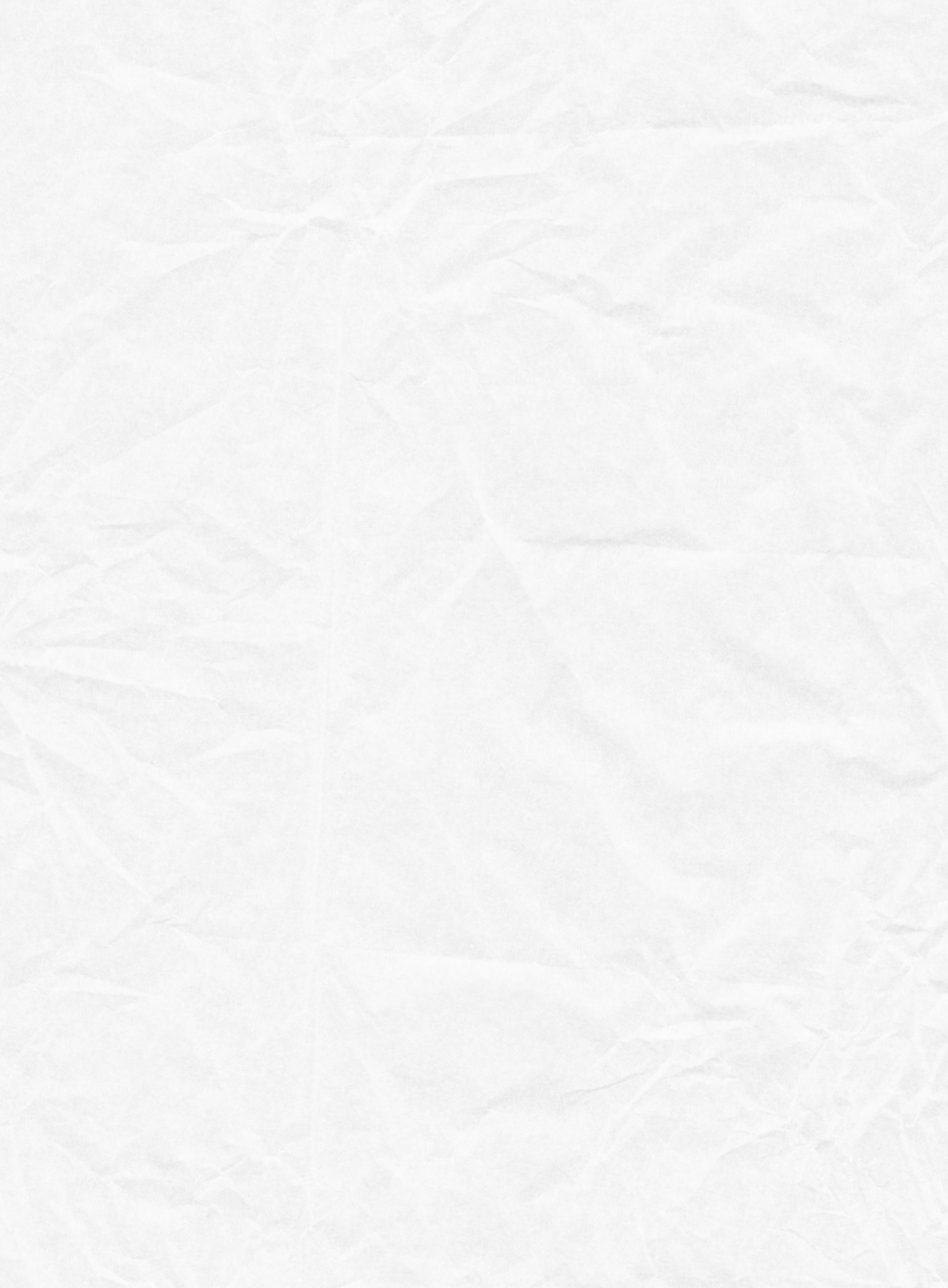 PEMBELAJARAN
CAPAIAN
Capaian pembelajaran yang dibebankan pada modul pelatihan ini adalah mahasiswa mampu memahami dan menjelaskan teori yang berkenaan dengan konsep E-Commerce dan M-Commerce.
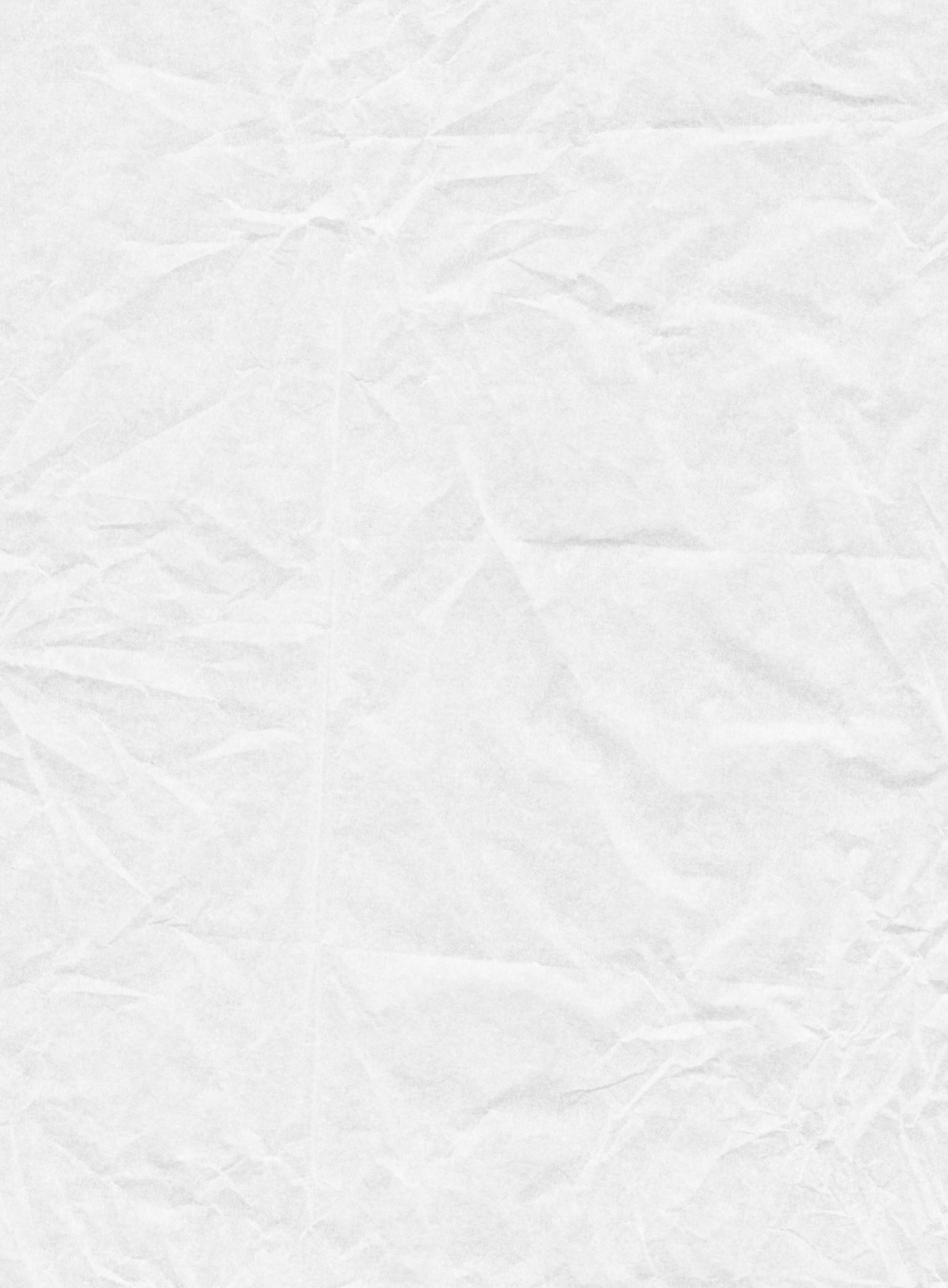 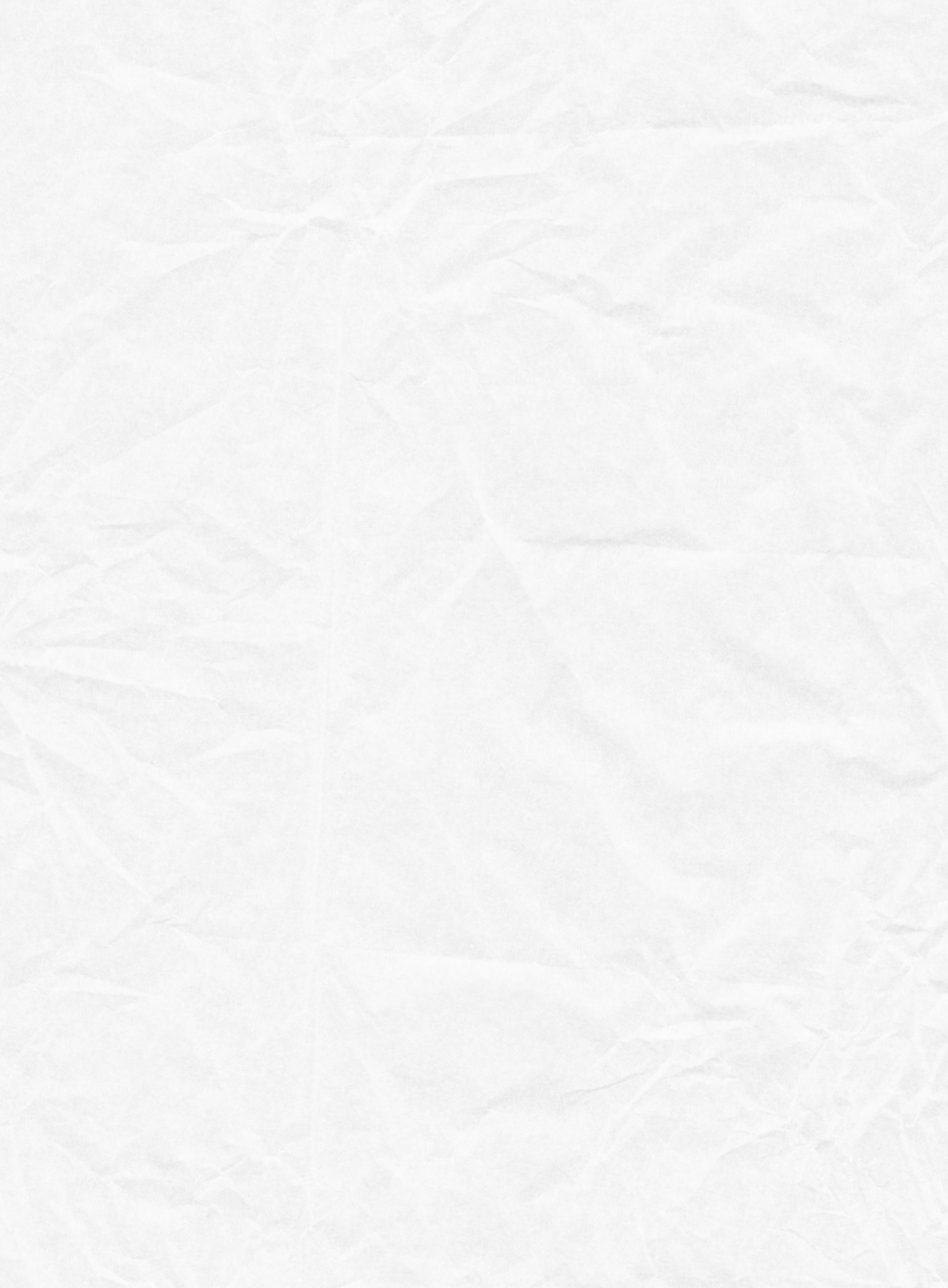 CONTENT
TABLE OF
Kelebihan dan Kekurangan 

M-Commerce
The process is under the supervision of the client and the design team
Clients tell what kind of design they want
Klasifikasi E-Commerce
Kelebihan dan Kekurangan

E-Commerce
Definisi E-Commerce dan

M-Commerce
Our team makes the design according to the client's wishes
Final assessment
The approved design is sent to the production team
Waiting for client approval
Furniture packaged for shipping
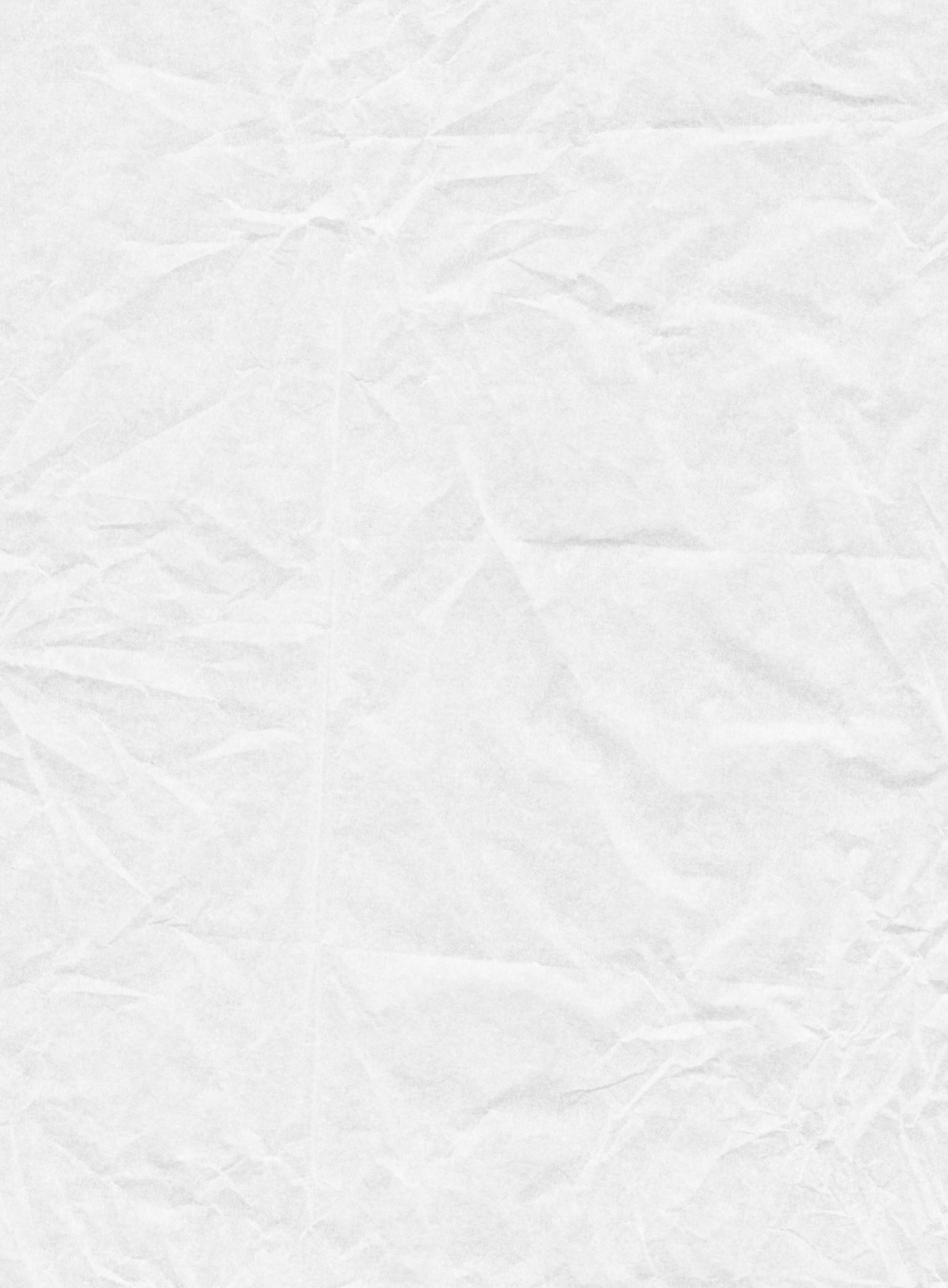 DEFINISI
E-Commerce dan M-Commerce
E-Commerce dan M-Commerce
E-Commerce (Electronic Commerce) dan M-Commerce (Mobile Commerce) adalah konsep dan praktik perdagangan menggunakan teknologi digital, terutama melalui internet dan perangkat mobile. 
E-Commerce berfokus pada transaksi bisnis yang dilakukan secara elektronik.
M-Commerce adalah varian E-Commerce yang berfokus pada transaksi yang dilakukan melalui perangkat mobile seperti smartphone dan tablet.
Sejarah dan perkembangan E-Commerce
Pada tahun 1960-an, dilakukan mengembangkan jaringan komputer pertama yang akhirnya menjadi dasar bagi internet yang kita kenal saat ini. 
Pada tahun 1990-an, internet mulai menjadi lebih luas dan aksesnya semakin mudah bagi masyarakat umum. Hal ini membuka peluang baru dalam dunia bisnis dan perdagangan.
Pada awalnya, E-Commerce hanya fokus pada transaksi online yang sederhana, seperti pembelian barang dan jasa melalui situs web. Situs-situs E-Commerce awal seperti Amazon dan eBay.
Kemajuan dalam teknologi seluler telah mengubah cara E-Commerce beroperasi.
Model Bisnis dalam 
E-Commerce
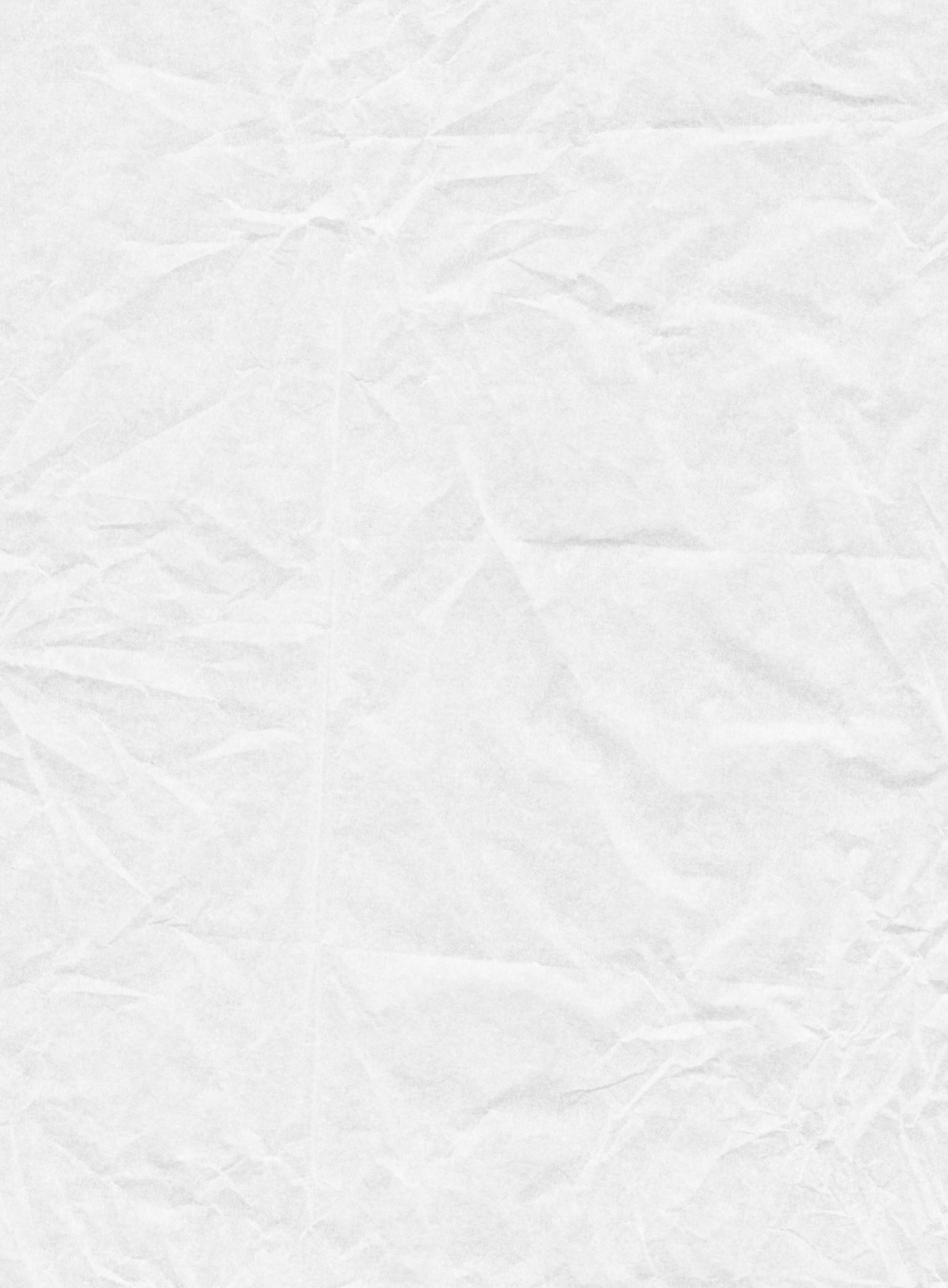 KELEBIHAN DAN KEKURANGAN
E-Commerce
Kelebihan E-Commerce
1
Aksesibilitas Global
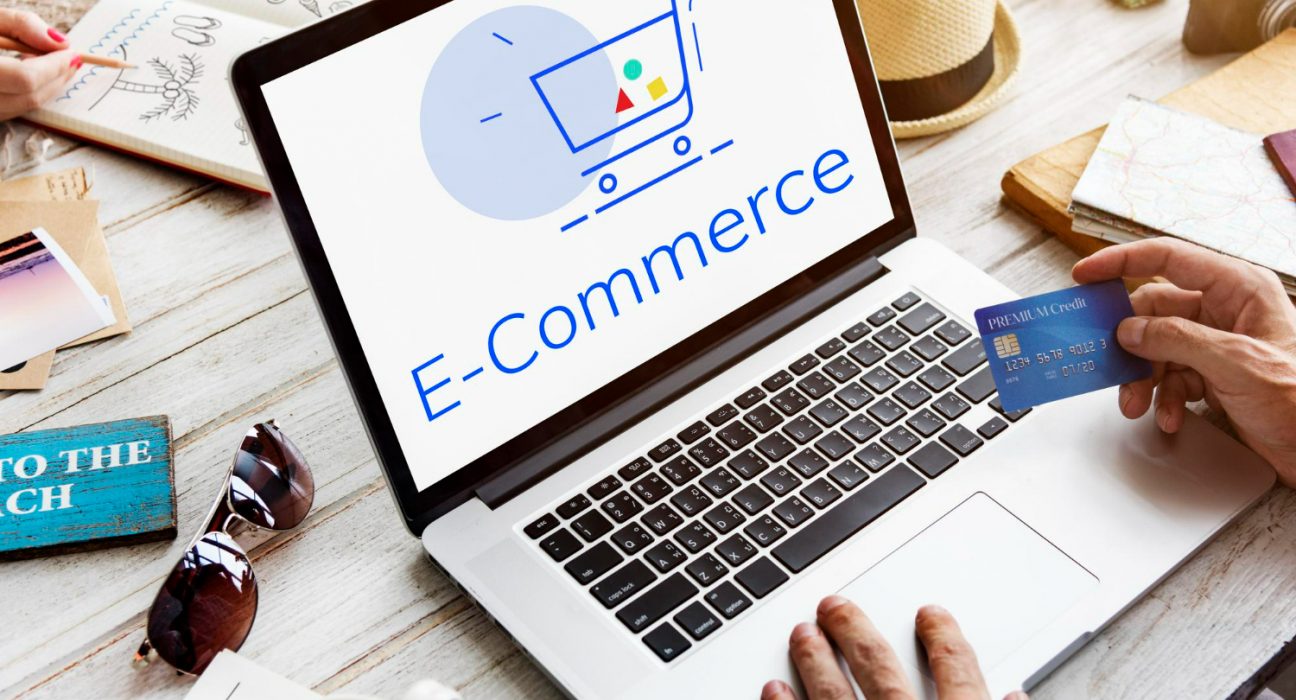 2
Waktu dan Ruang Yang Fleksibel
3
Biaya Operasional Lebih Rendah
4
Kemudahan Membandingkan Harga
5
Personalisasi dan Rekomendasi Produk
Kelemahan E-Commerce
1
Keterbatasan Sensorial
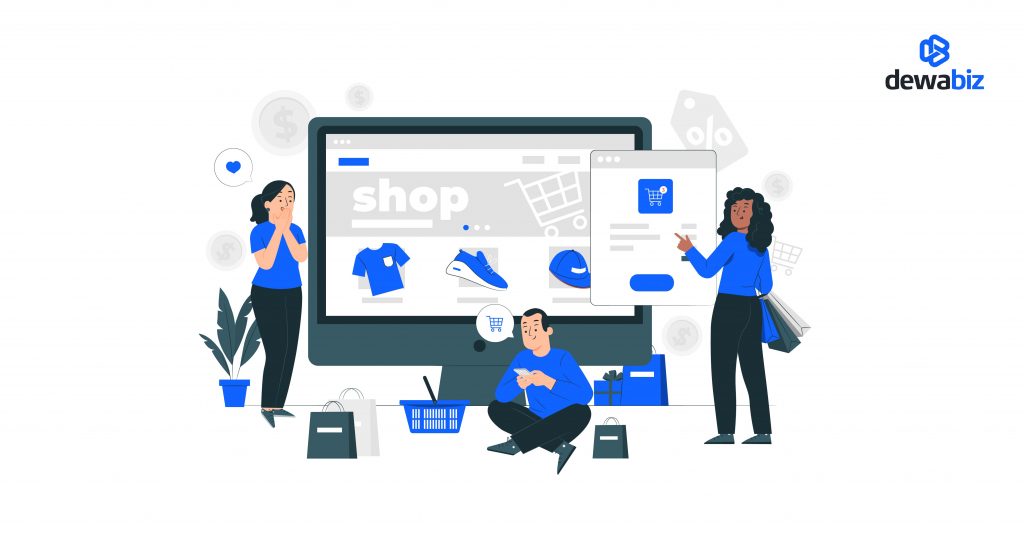 2
Masalah Keamanan
3
Ketergantungan pada Teknologi
4
Logistik dan Pengiriman
5
Persaingan yang Ketat
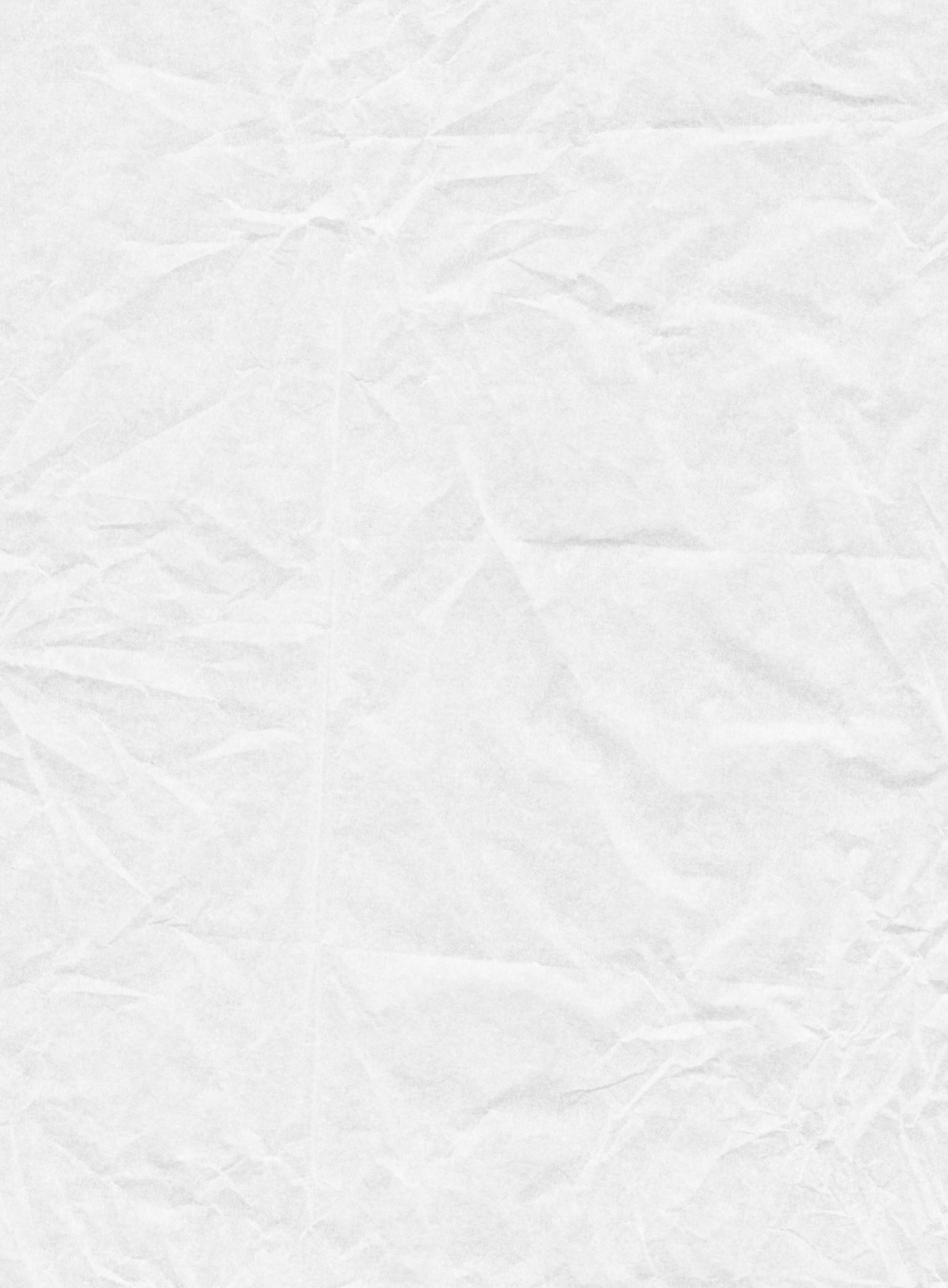 KLASIFIKASI
E-Commerce
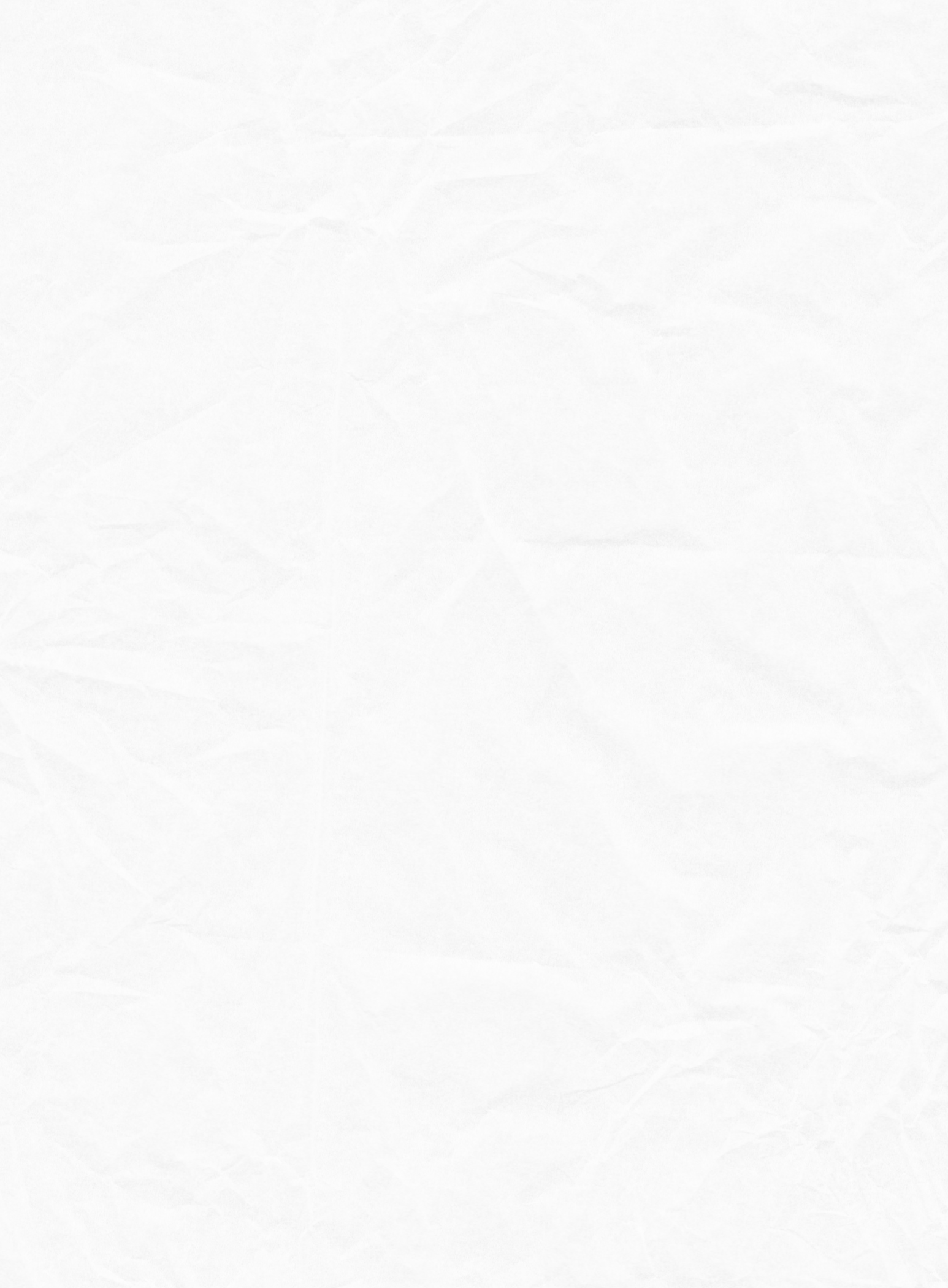 Klasifikasi E-Commerce
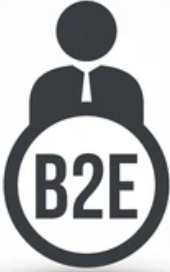 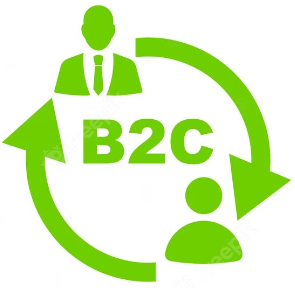 Business to Employees (B2E)
Business to customer (B2C)
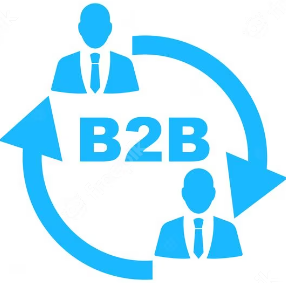 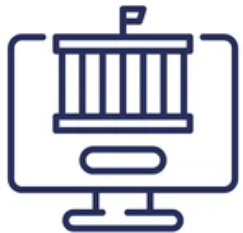 Business to Business (B2B)
E-Government
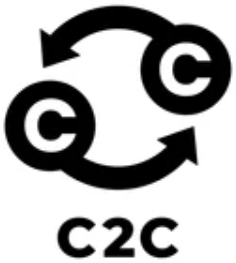 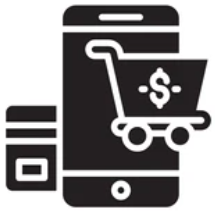 Customers to Customers (C2C)
Mobile Commerce (M-Commerce)
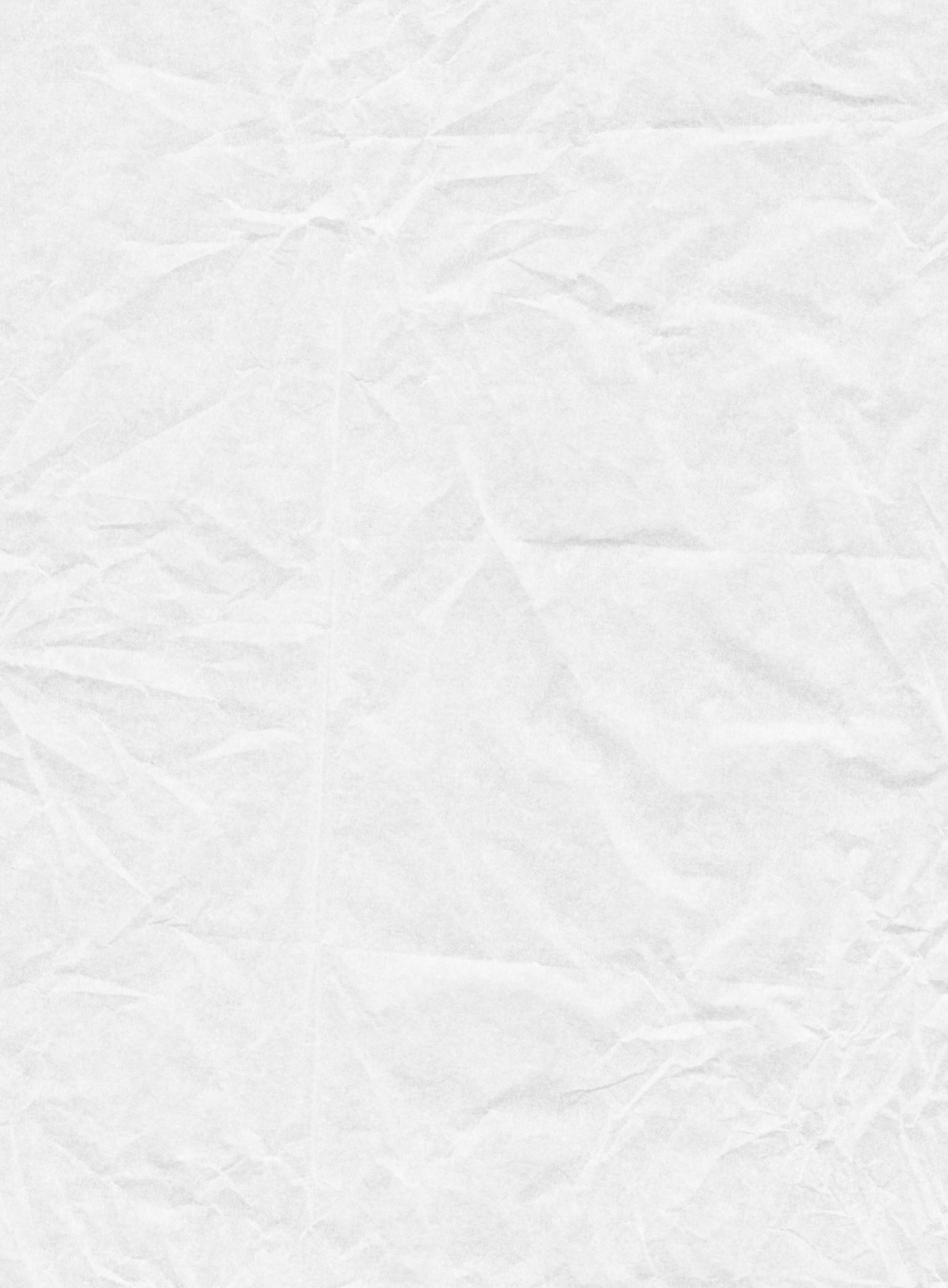 KELEBIHAN DAN KEKURANGAN
M-Commerce
Kelebihan M-Commerce
1
Aksesibilitas dan Keterjangkauan
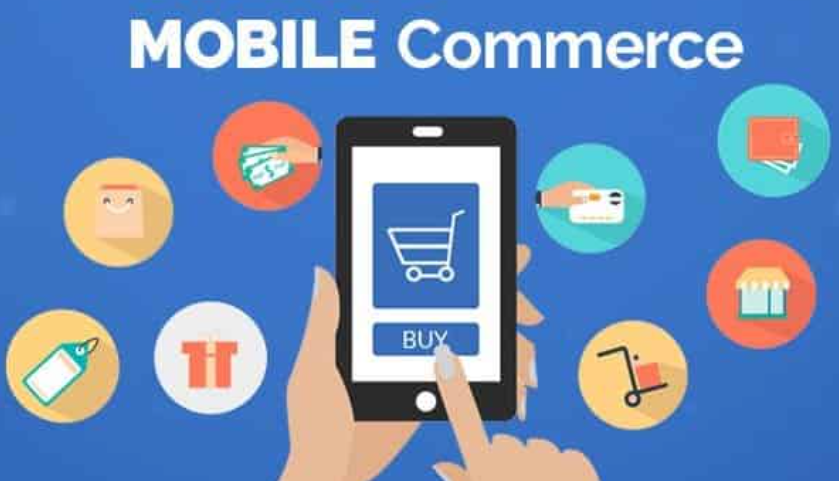 2
Kemudahan Berbelanja
3
Personalisasi dan Rekomendasi
4
Inovasi Pembayaran
5
Interaksi Sosial
Kelemahan M-Commerce
1
Layar Terbatas
2
Keamanan dan Privasi
3
Ketergantungan pada Koneksi Internet
4
Pengalaman Pengguna yang Beragam
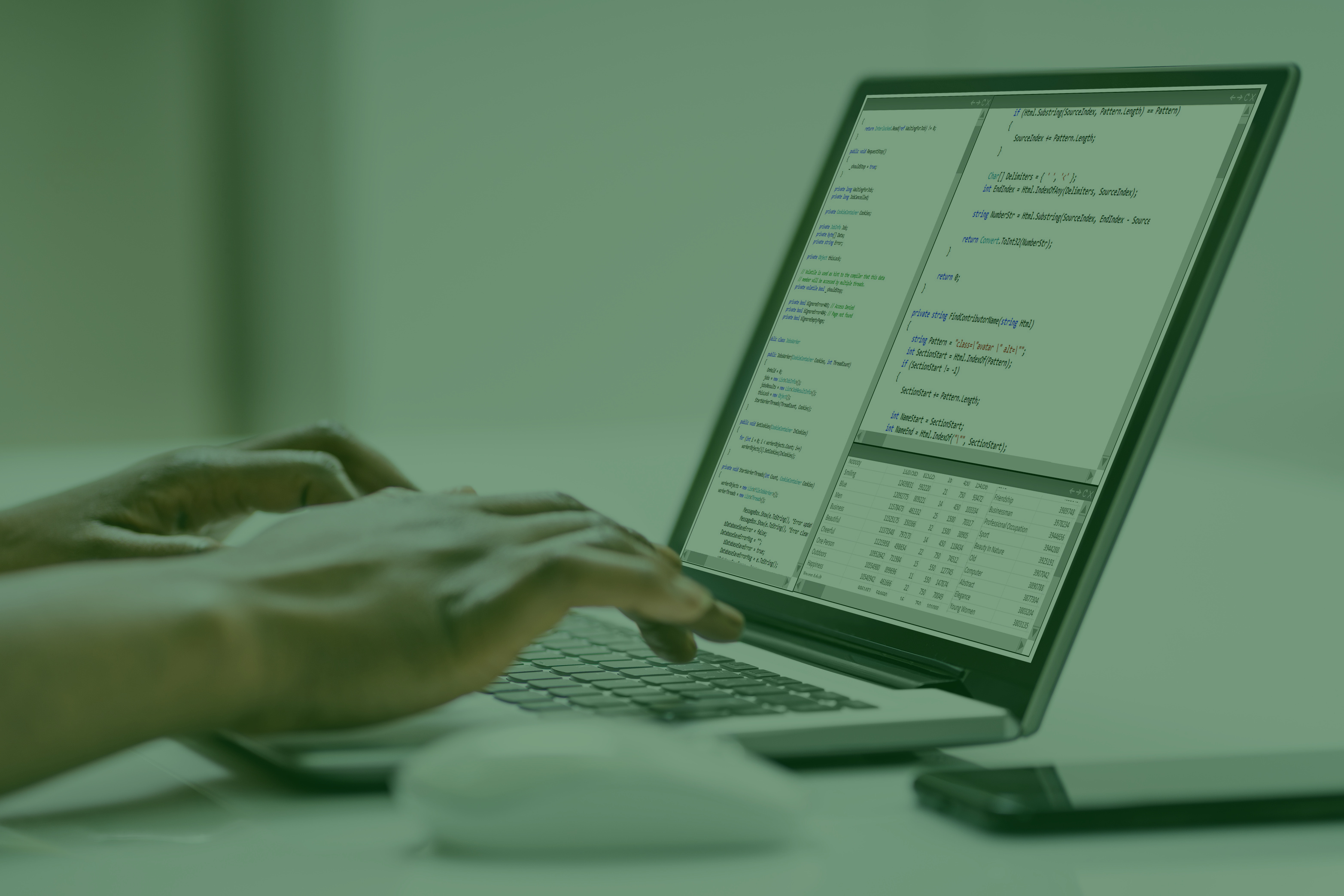 TERIMA 
KASIH